İL GIDA TARIM VE HAYVANCILIK MÜDÜRLÜĞÜ

2018 YILI 1. DÖNEM 
İL KOORDİNASYON KURULU TOPLANTISI







26 Ocak 2018
İL GIDA TARIM VE HAYVANCILIK MÜDÜRLÜĞÜ
İL GIDA TARIM VE HAYVANCILIK  MÜDÜRLÜĞÜ
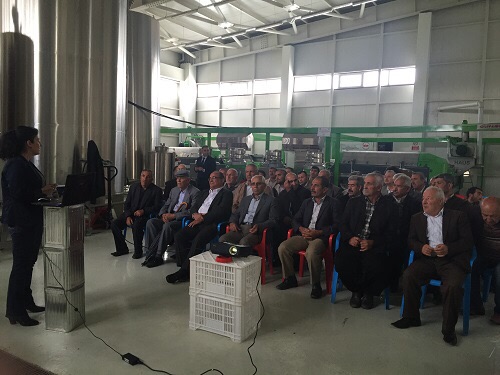 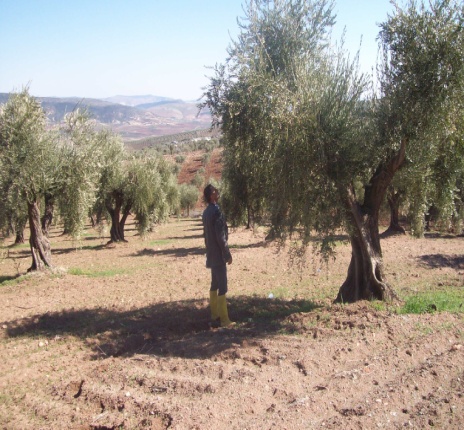 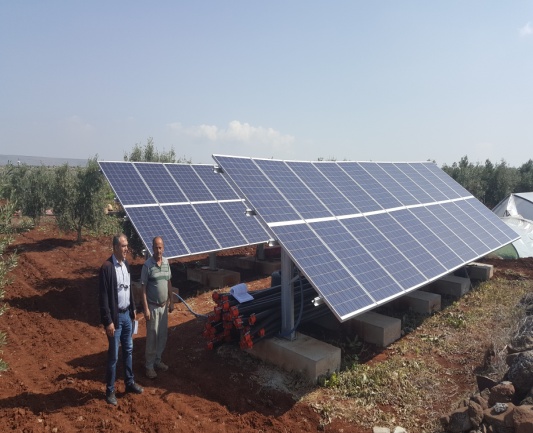 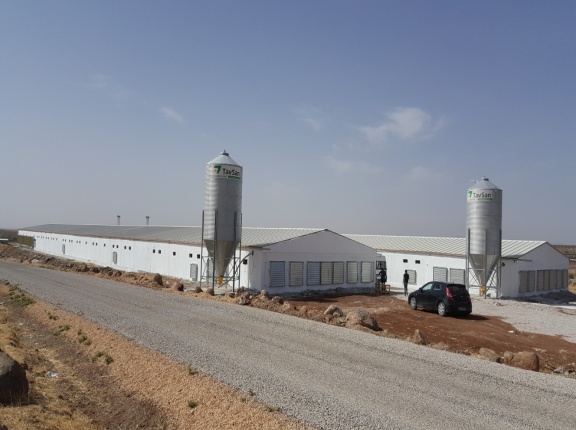 Organik Tarımın Yaygın.ve Kont.Projesi
Kırsal Kalkınma Yatırımlarının Desteklenmesi Projesi
İL GIDA TARIM VE HAYVANCILIK MÜDÜRLÜĞÜ
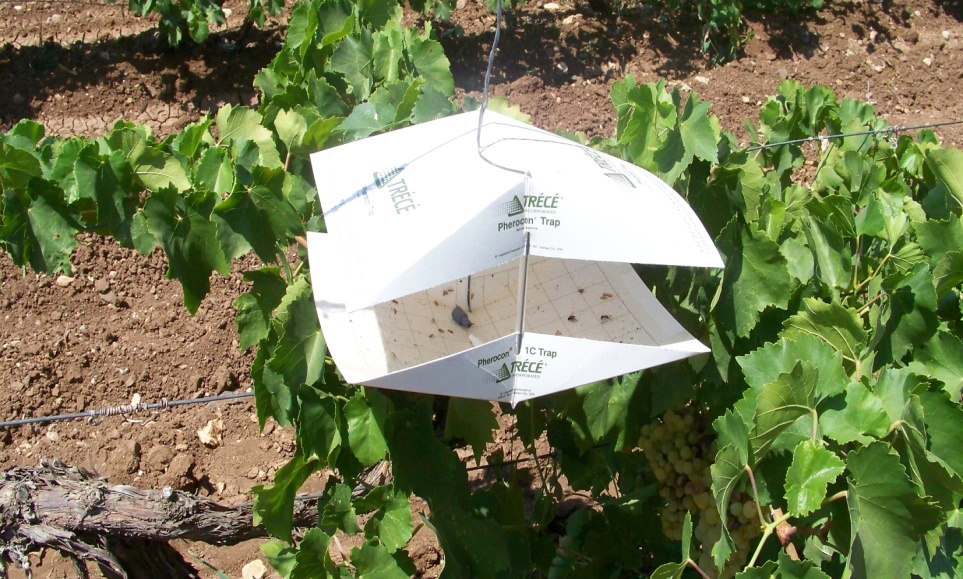 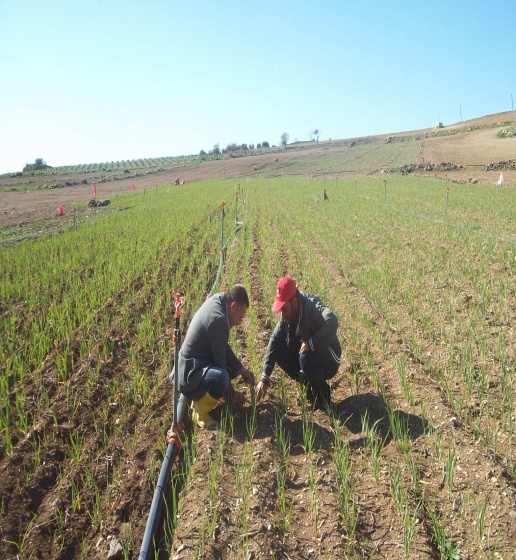 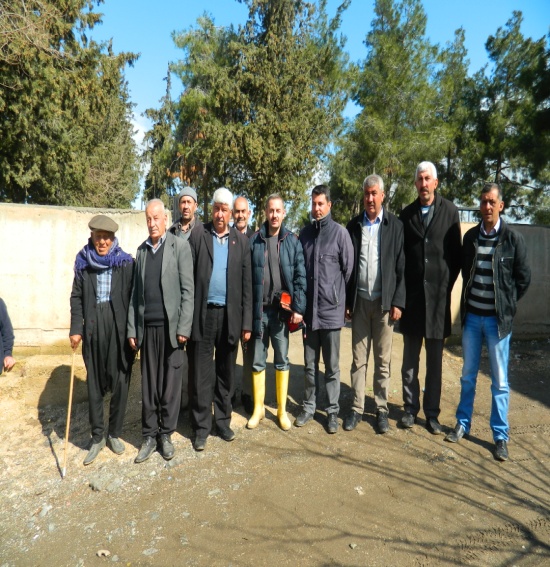 Bitkisel Üretimi Geliştirme Projesi
Bitki Sağlığı Uygulamaları ve Kontrolü Projesi
İL GIDA TARIM VE HAYVANCILIK MÜDÜRLÜĞÜ
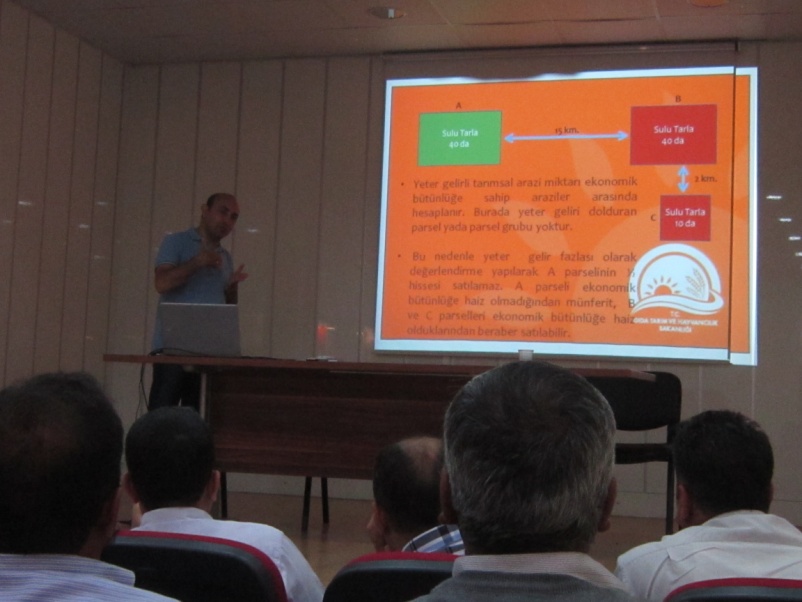 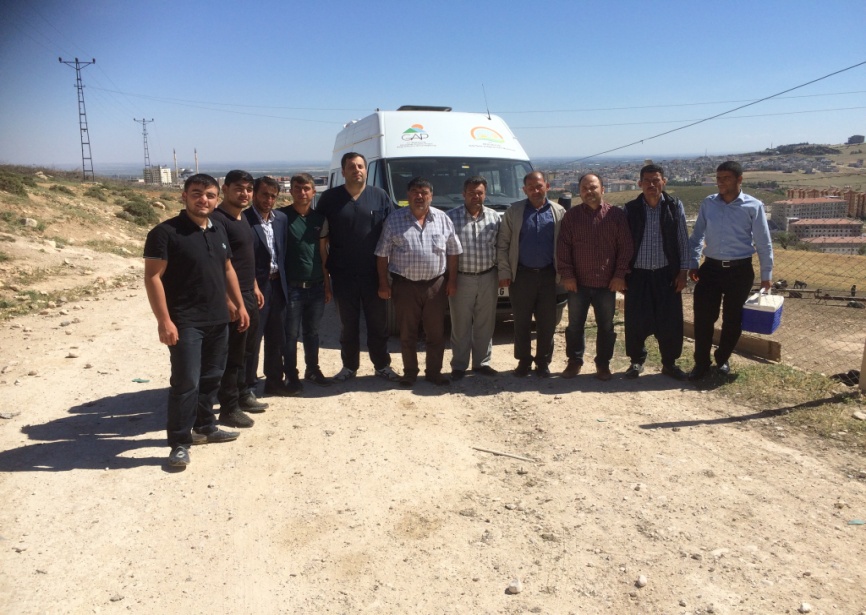 Kilis Mobil Eğitim Aracı Projesi
Tarım Arazilerinin Devir ve Takip Sistemi Projesi
İL GIDA TARIM VE HAYVANCILIK MÜDÜRLÜĞÜ
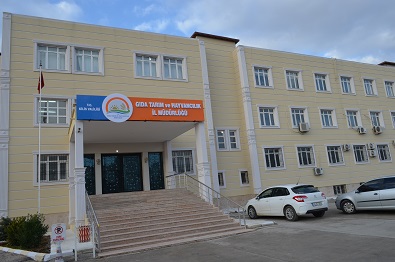 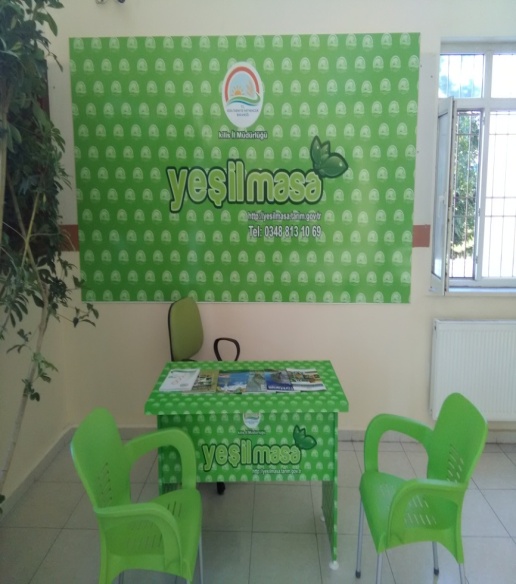 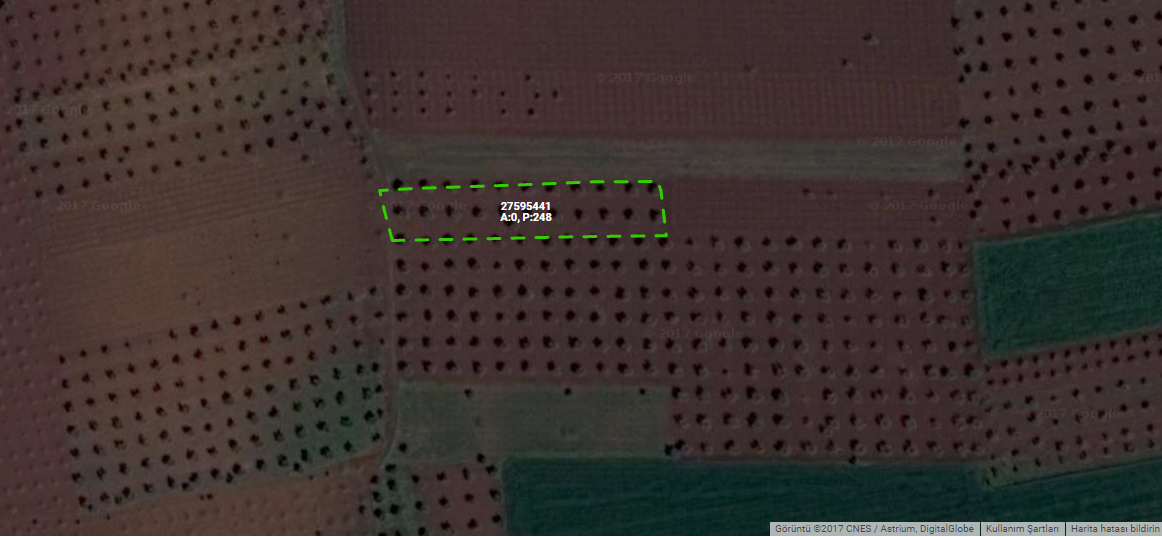 Tarımsal İzleme ve Bilgi Sistemi Projesi
Merkez ve Taşra Teşkilatının Modernizasyonu Projesi
İL GIDA TARIM VE HAYVANCILIK MÜDÜRLÜĞÜ
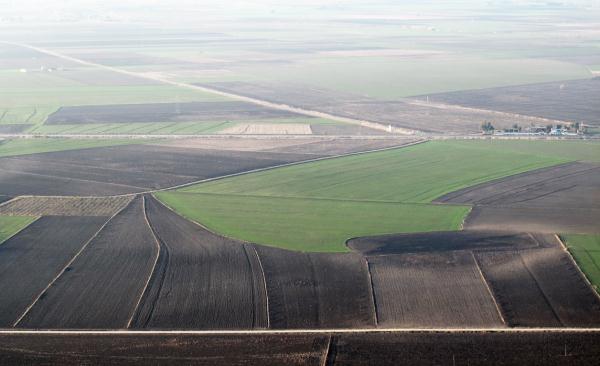 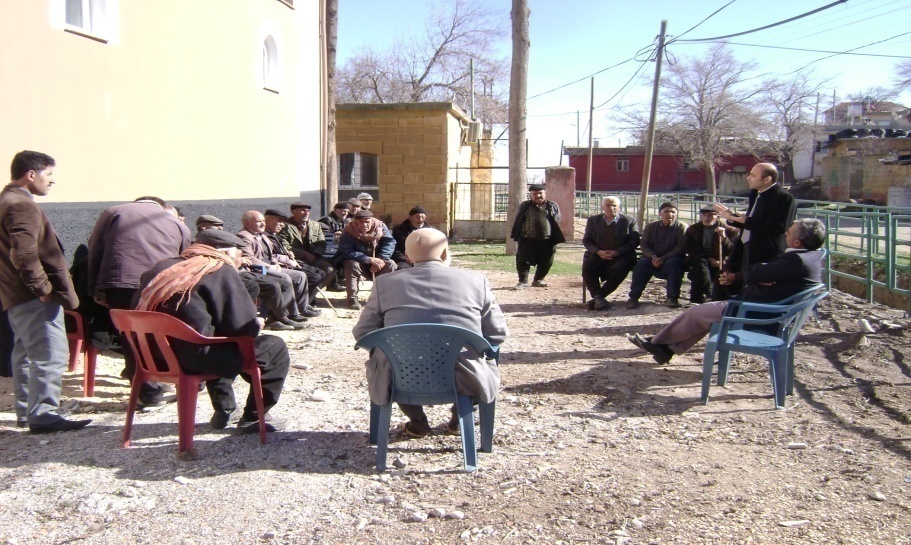 Itri ve Tıbbi Bitkiler ile Boya Bitkileri Yet.Geliş.Projesi
GAP Arazi Toplulaştırma Projesi
İL GIDA TARIM VE HAYVANCILIK MÜDÜRLÜĞÜ
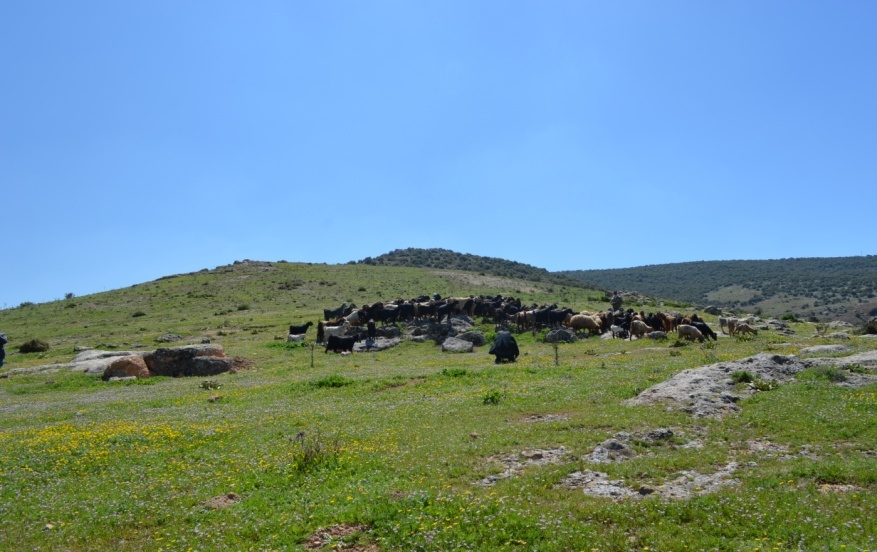 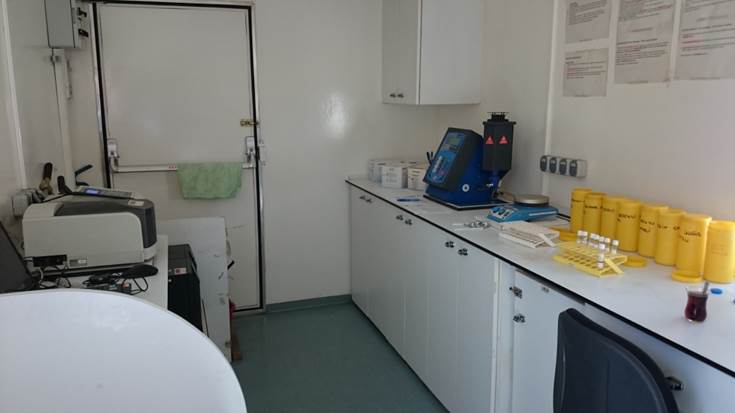 Sularda Tarımsal Faaliyetlerden Kaynaklanan Kirliliğin Kontrolü Projesi
Çayır-Mera Yem Bitkileri Üretimini Geliştirme Projesi
İL GIDA TARIM VE HAYVANCILIK MÜDÜRLÜĞÜ
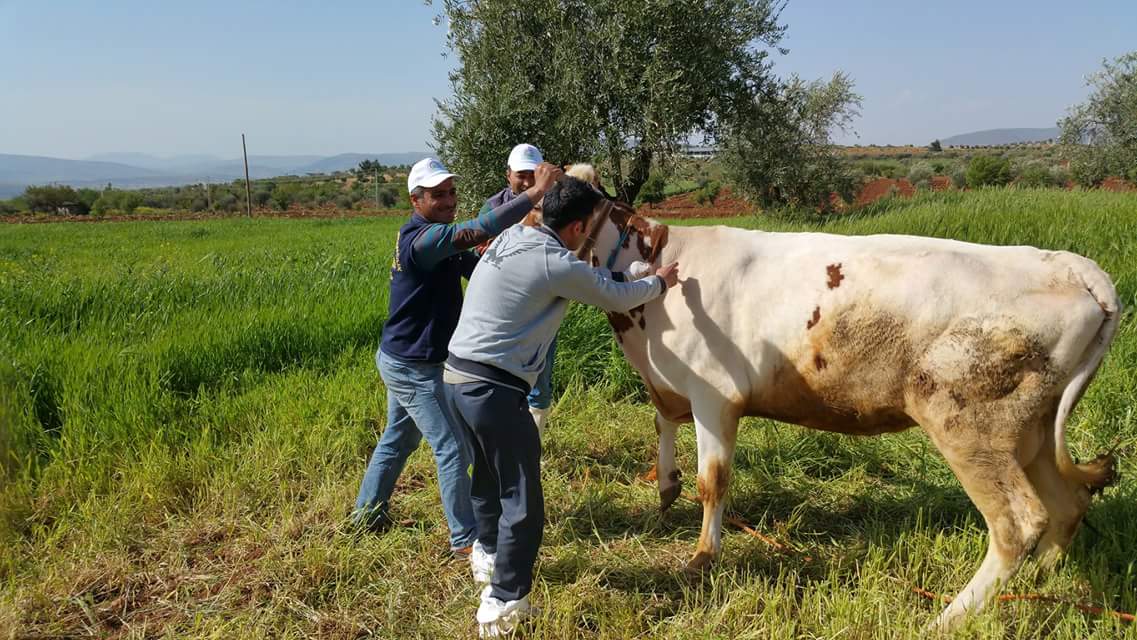 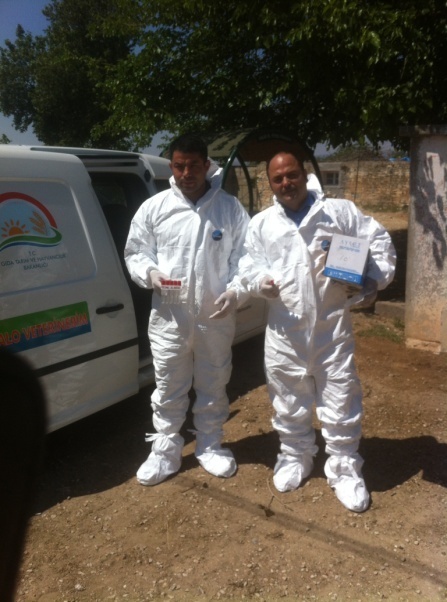 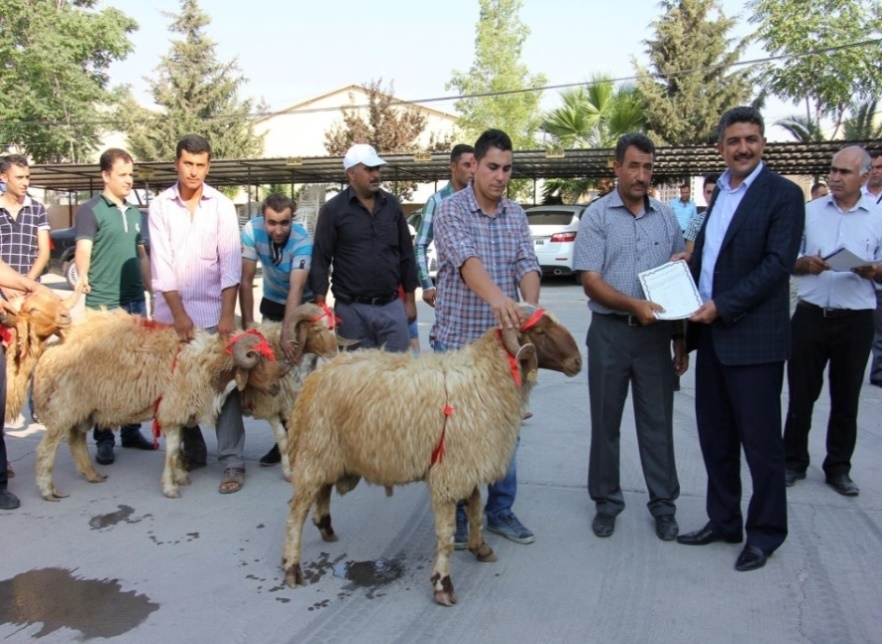 Hayvan Hastalık ve Zararlıları ile Mücadele Projesi
Hayvancılığı Geliştirme Projesi
İL GIDA TARIM VE HAYVANCILIK MÜDÜRLÜĞÜ
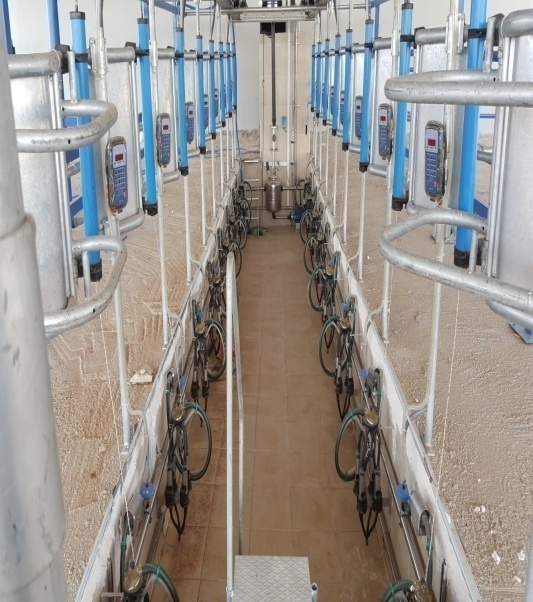 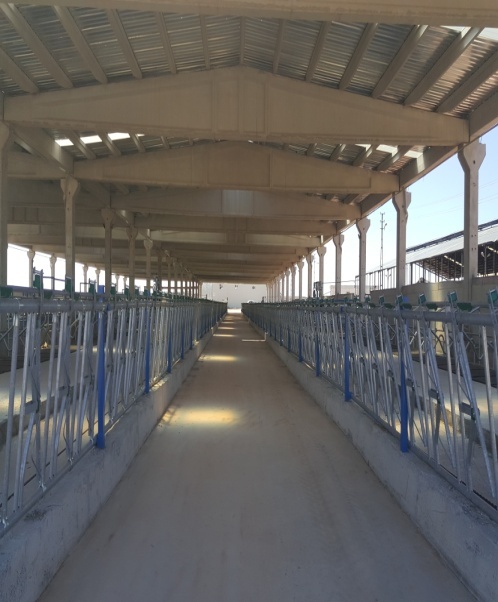 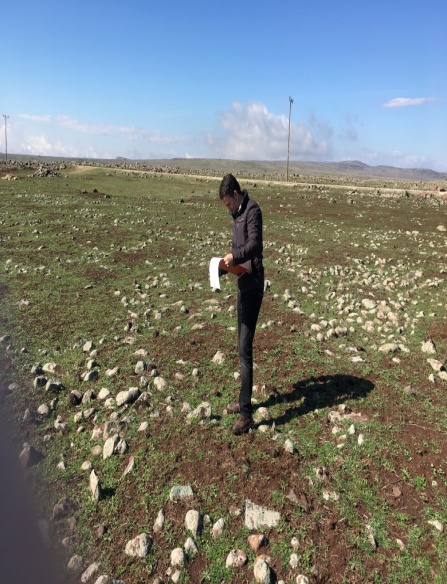 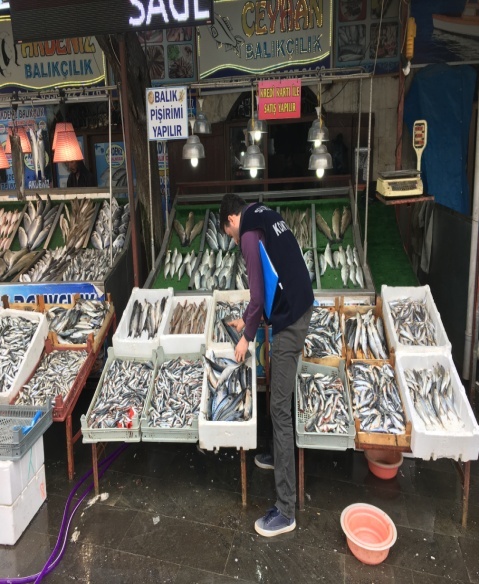 Hayvancılık Yatırımlarının Desteklenmesi Projesi
Kontrol Hizmetlerinin Geliştirilmesi Projesi
İL GIDA TARIM VE HAYVANCILIK MÜDÜRLÜĞÜ
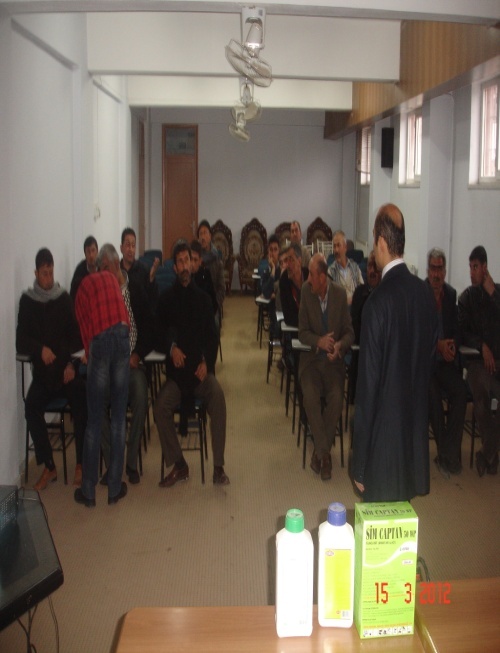 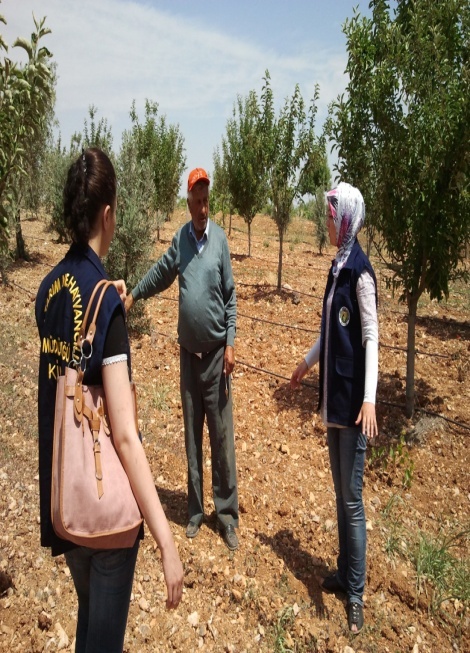 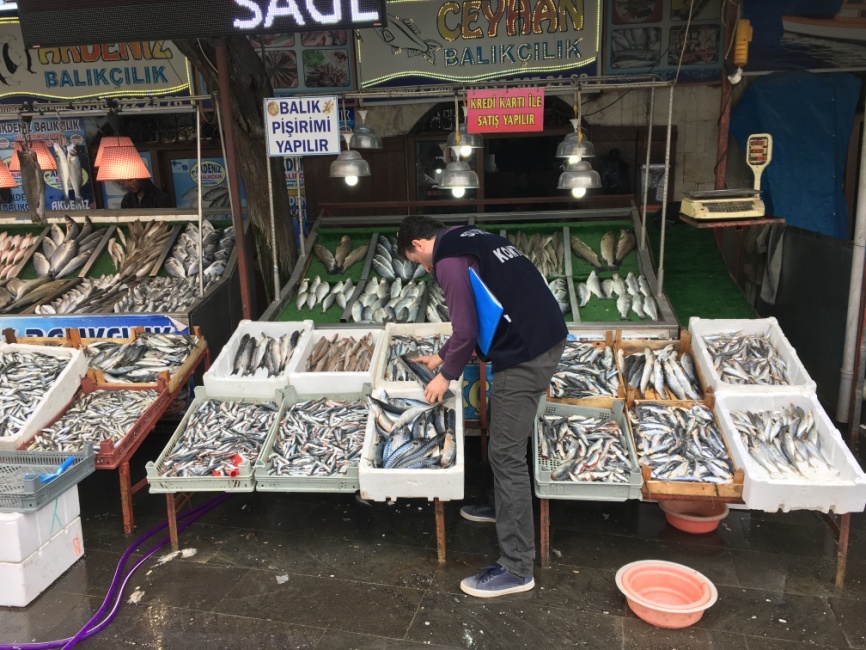 İdari Kapasitenin Geliştirilmesi Projesi
Tarımsal Yayım Hizmetlerinin Desteklenmesi Projesi
İL GIDA TARIM VE HAYVANCILIK MÜDÜRLÜĞÜ
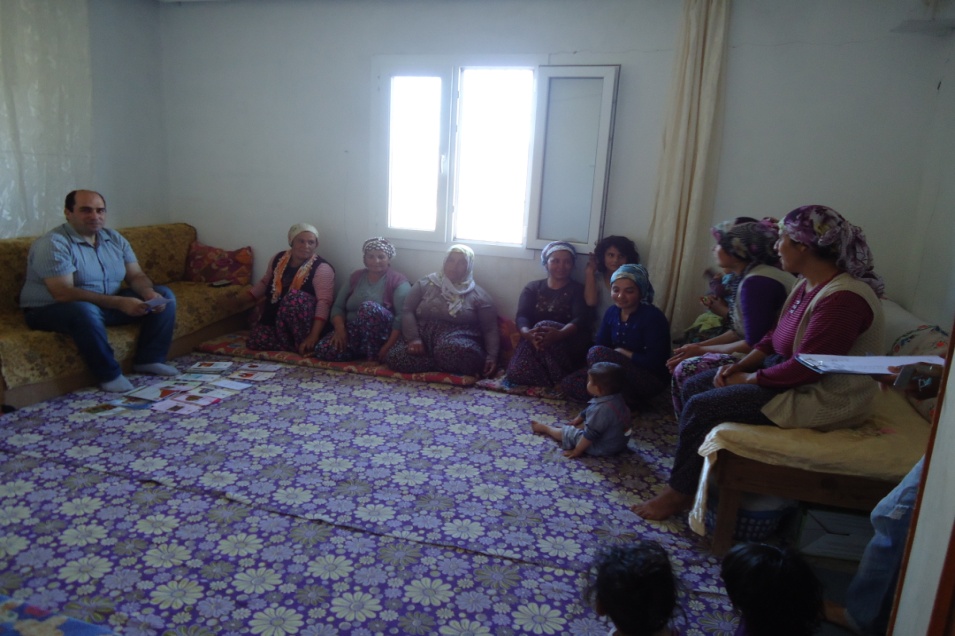 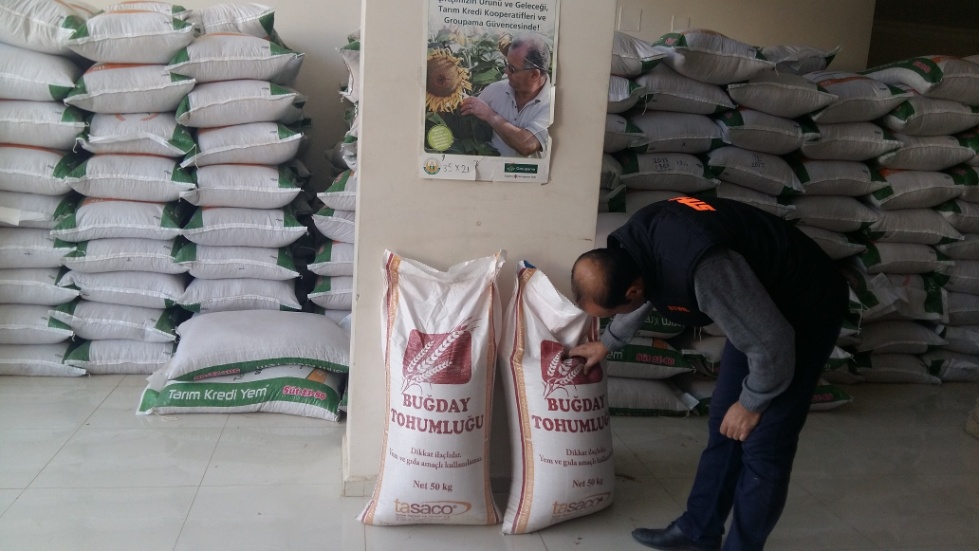 Kadın Çiftçiler Tarımsal Yayım Projesi
Tohumculuğun Geliştirilmesi Projesi
İL GIDA TARIM VE HAYVANCILIK MÜDÜRLÜĞÜ
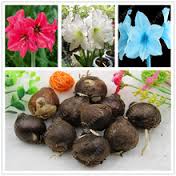 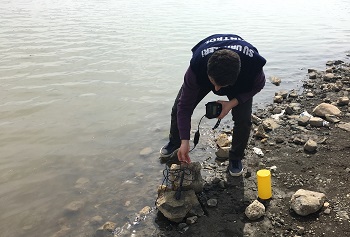 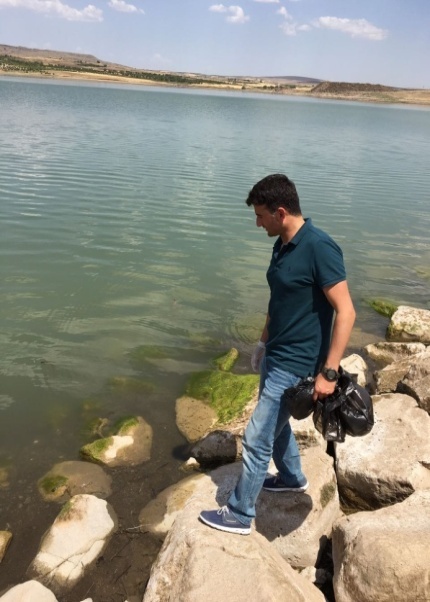 Doğal Çiçek Soğanlı Bitkileri Koruma Projesi
Su Ürünleri Üretimini Geliştirme Projesi
İL GIDA TARIM VE HAYVANCILIK MÜDÜRLÜĞÜ
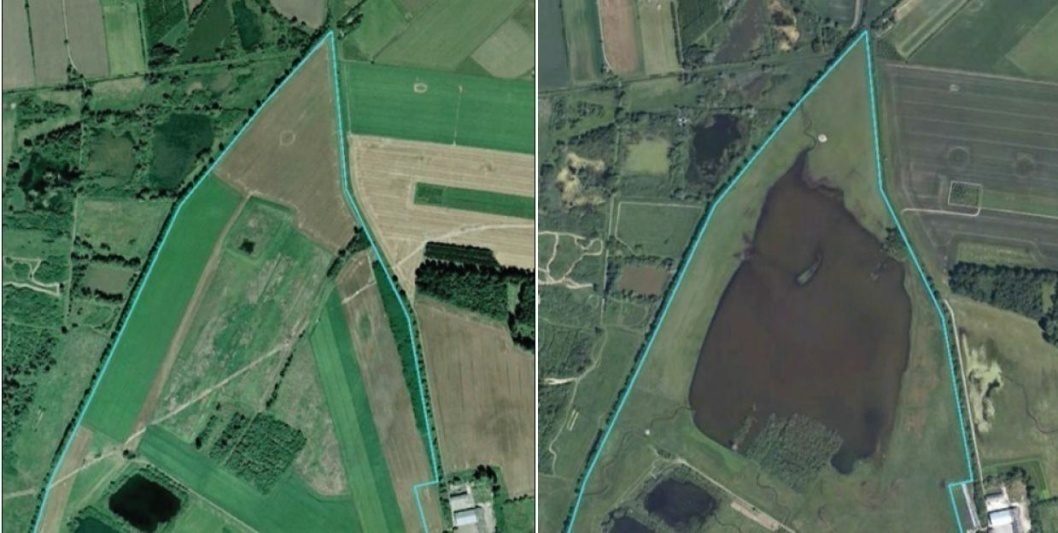 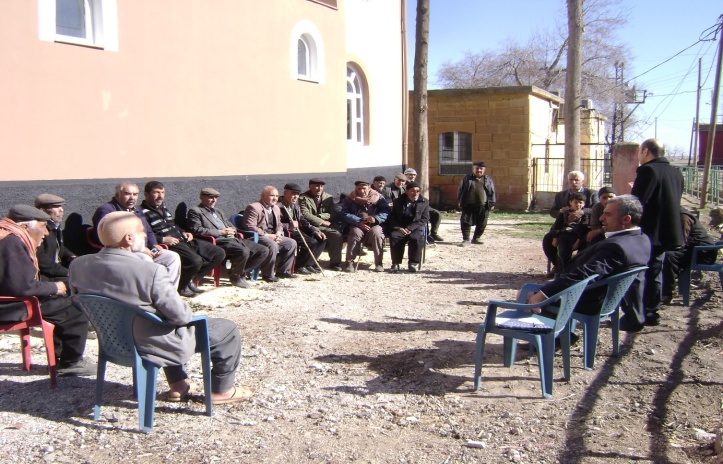 Entegre İdare ve Kontrol Sistemi Projesi
Tarım Arazileri Edindirme ve Yönetimi Projesi
İL GIDA TARIM VE HAYVANCILIK MÜDÜRLÜĞÜ
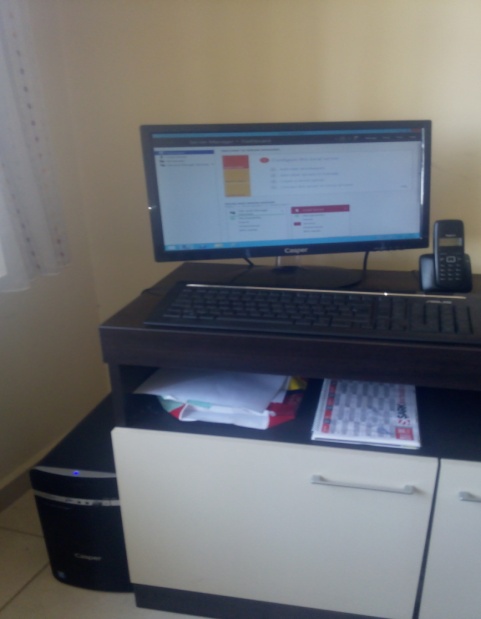 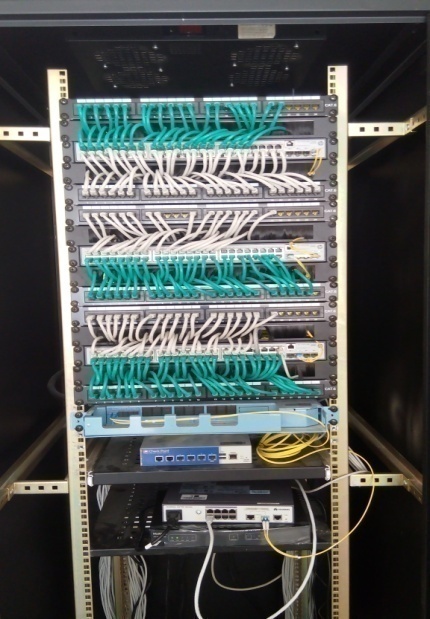 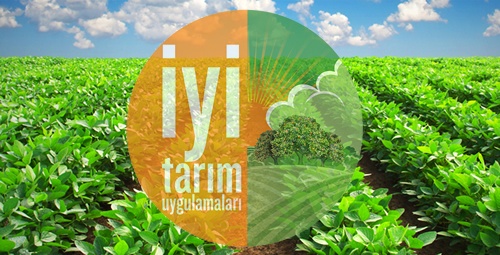 İyi Tarım Uygulamalarının Yaygınlaştırılması ve Uygulanması Projesi
Tarımsal Bilgi Altyapısı ve Bulut Bilişim Sistemi Kurulması Projesi
İL GIDA TARIM VE HAYVANCILIK MÜDÜRLÜĞÜ
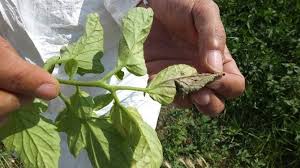 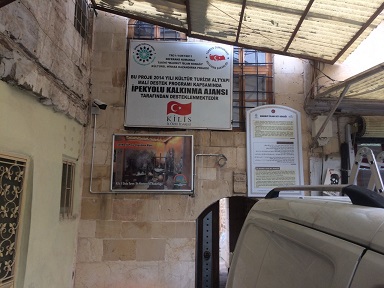 Kilis Tarım Evi Projesi
Bitki Hastalıkları ve Zararlıları İle Mücadele Araştırma Projesi
İL GIDA TARIM VE HAYVANCILIK MÜDÜRLÜĞÜ
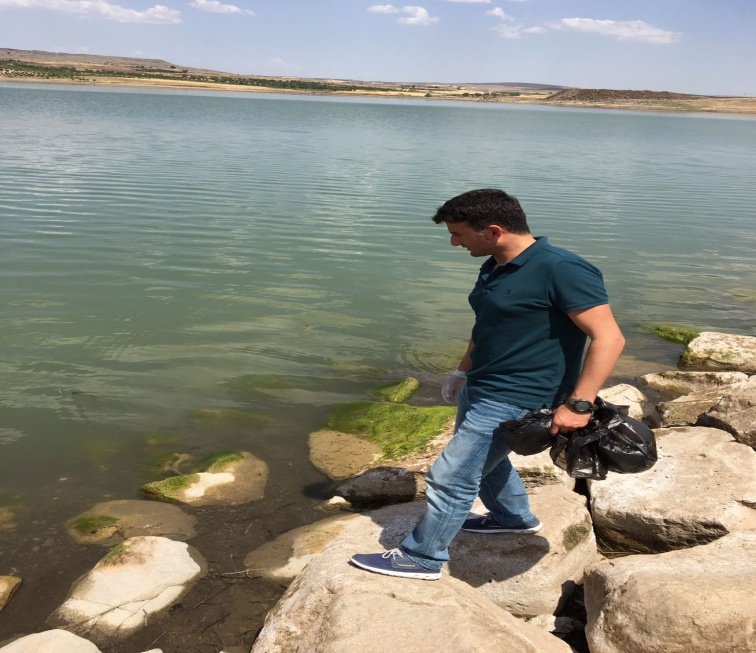 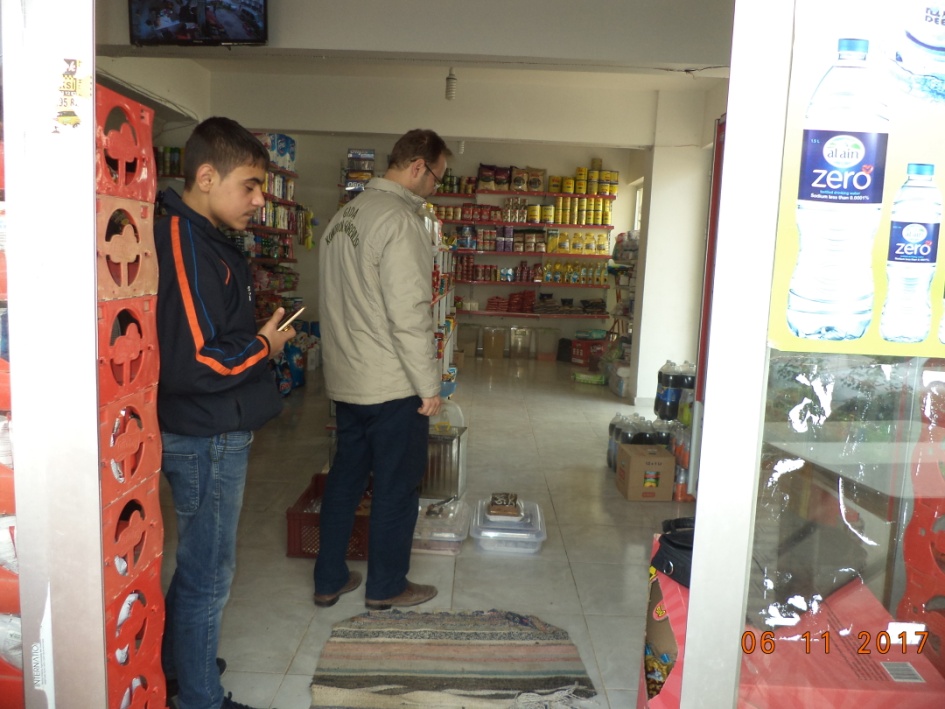 Su Kaynaklarının Balıklandırılması Projesi
Gıda ve Yem Numunesi Alma Projesi
İL GIDA TARIM VE HAYVANCILIK MÜDÜRLÜĞÜ
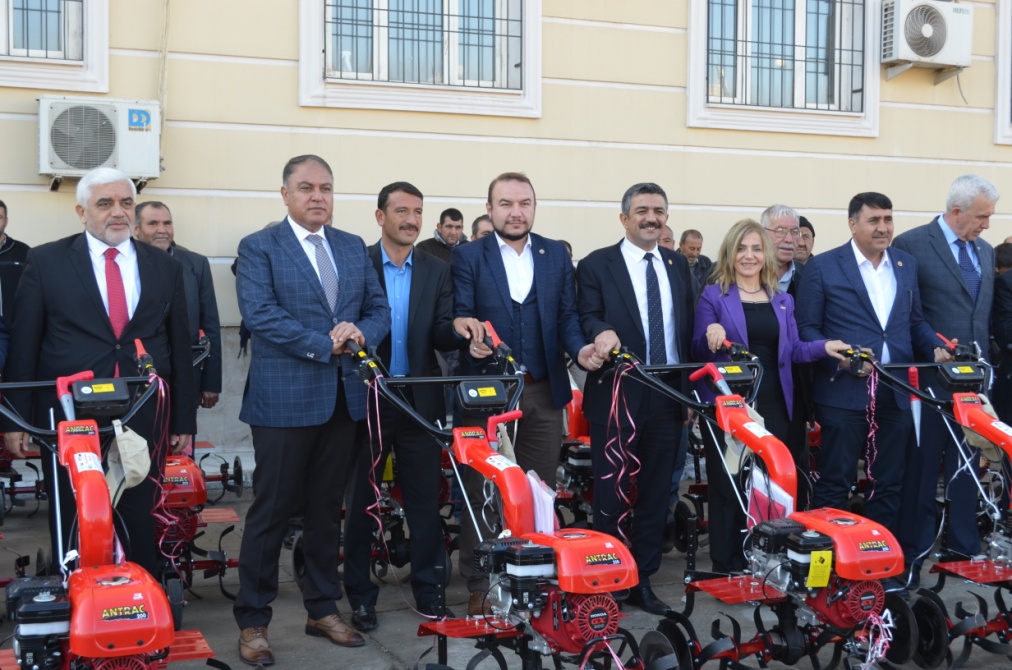 Kilis İli Sebze Yetiştiricileri Birliği Teknik ve Mekanik Destek Projesi
İL GIDA TARIM VE HAYVANCILIK MÜDÜRLÜĞÜ
BAŞLAMAYAN PROJELER
Kilis İli ve İlçelerinde Bal Üretiminin Yaygınlaştırılması Projesi
Modern Canlı Hayvan Pazarı Projesi
İL GIDA TARIM VE HAYVANCILIK MÜDÜRLÜĞÜ
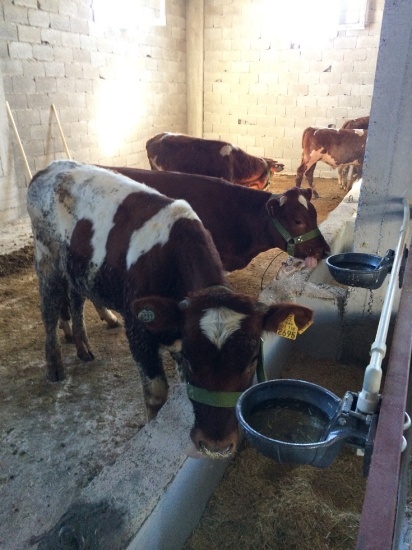 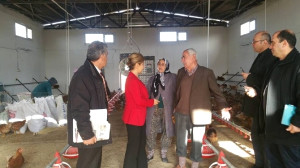 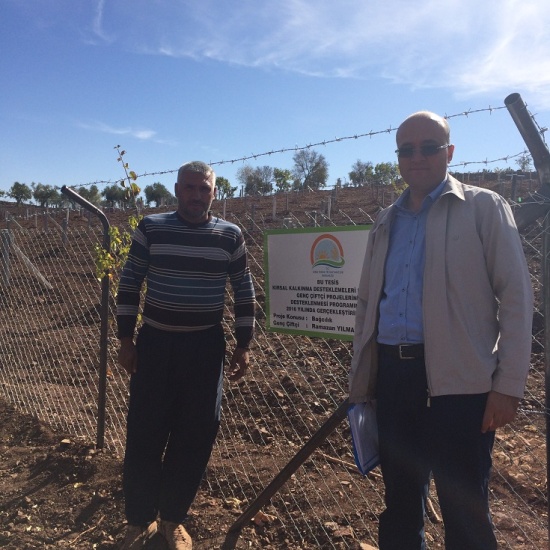 Genç Çiftçilere Hibe Desteği Projesi
İL GIDA TARIM VE HAYVANCILIK MÜDÜRLÜĞÜ
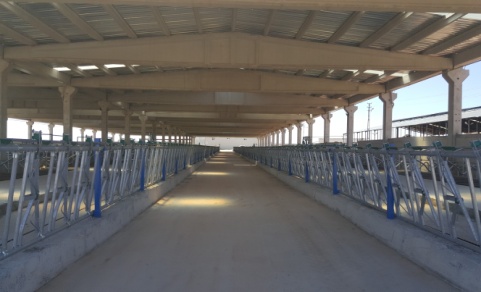 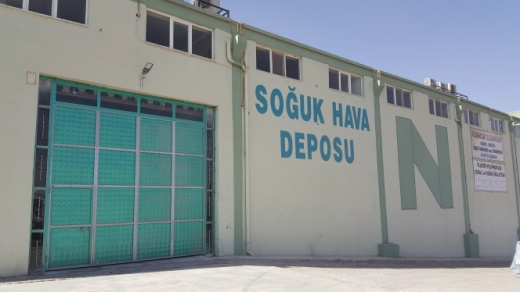 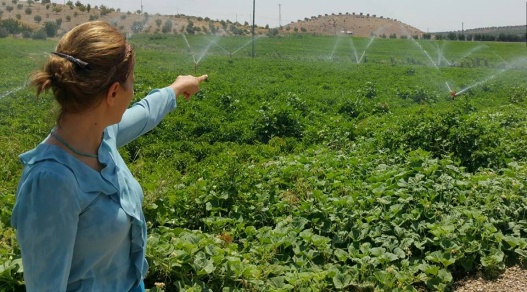 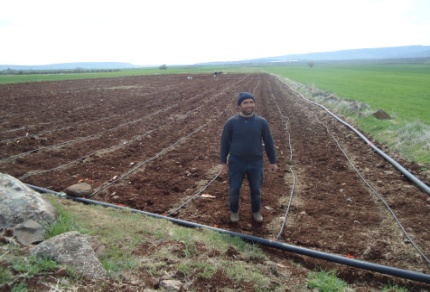 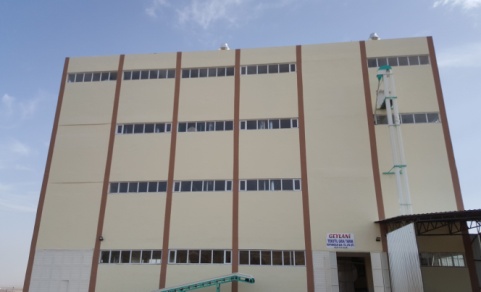 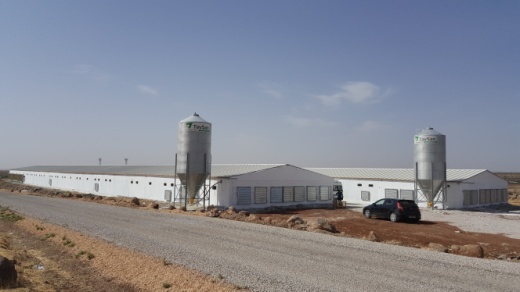 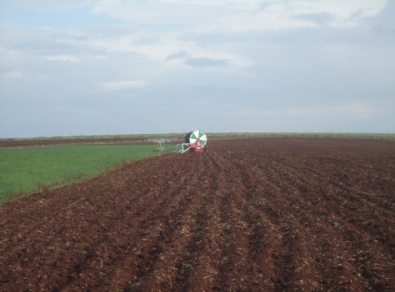 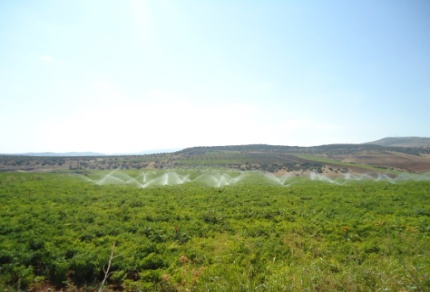 Kırsal Kalkınma Yatırımları XI. Etap Projeleri
Bireysel Sulama Makine ve Ekipman Desteği Projeleri
İL GIDA TARIM VE HAYVANCILIK MÜDÜRLÜĞÜ
TEŞEKKÜR EDERİM.